Enriching Devices With Windows SideShow
Dan Polivy
Program Manager
Microsoft Corporation
Key Takeaways
Understand where SideShow is and where it is going
Integrate new enabling technologies into your products
Learn how to enrich your devices without additional (hardware) cost
Congratulations To Our Partners!
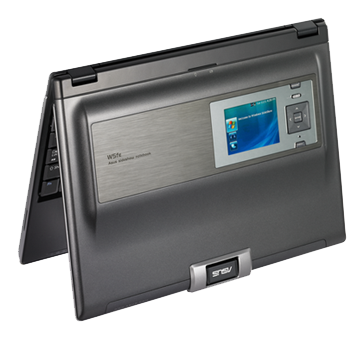 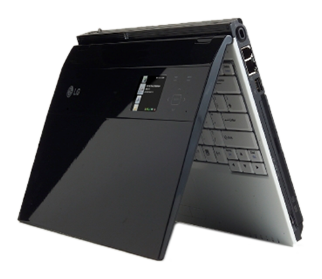 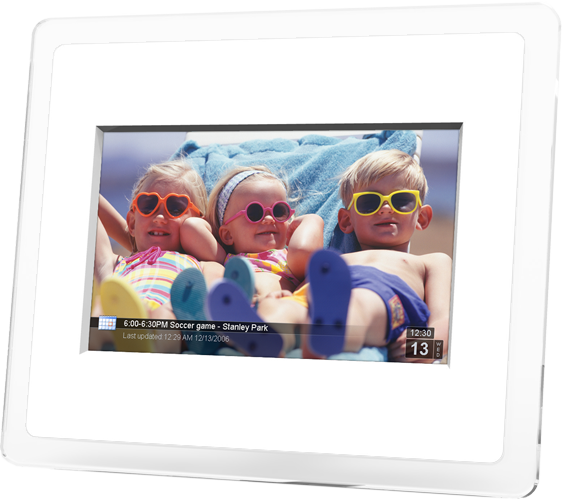 What Is Windows SideShow?
Enables instant access to important information on a variety of display devices connected to a computer
Enables new two-way remote control scenarios
Provides end-user control of gadgets via Control Panel
Completely extensible architecture
Anyone can write gadgets using the API
Anyone can build devices using the Device Driver Interface
Frees developers from writing device-specific code
State Of The PlatformDevices
.NET Micro Framework
“Landscape” firmware released
“Portrait” firmware in development
Connectivity
USB
Bluetooth (RFCOMM)
Silicon partners
Freescale Semiconductor
NVIDIA
Winbond
State Of The PlatformDevices
“Build your own”
i-mate:  WiFi and Bluetooth, Windows CE, Windows Mobile
ASUS ScreenDUO, AiGuru S2
Logitech G-15, Z-10
Many explorations
Silicon partners
Renesas
State Of The PlatformPC
Windows Vista has RTM’ed!
Solid platform with lots of growth potential
Knowledge Base articles written for some minor issues
QFE for issue with USB Selective Suspend
MSDN Magazine and CoDE Magazine articles
Windows SideShow .NET Framework Components
C#/.NET API for writing gadgets
State Of The PlatformGadgets
Much slower adoption amongst developers due to lack of hardware
Even development boards in very high demand!
Windows Mobile: hardware problem solved?
Engage potential candidates directly
Developers want to bundle gadgets with devices
Inflection point is now
State Of The PlatformGadgets
Microsoft
Media Player, Windows Mail, Outlook 2003, and 2007, PowerPoint, Media Center, Feed Viewer, Stocks (Sidebar)
WeatherBug (Sidebar)
Travelocity
Franklin Covey Task Planner
CompanionLink
Remote Controls
First devices now expected in Q3/Q4
Target Q3 for software release
Evaluating alternate RF technologies
Profiling suggests 250kbps sufficient
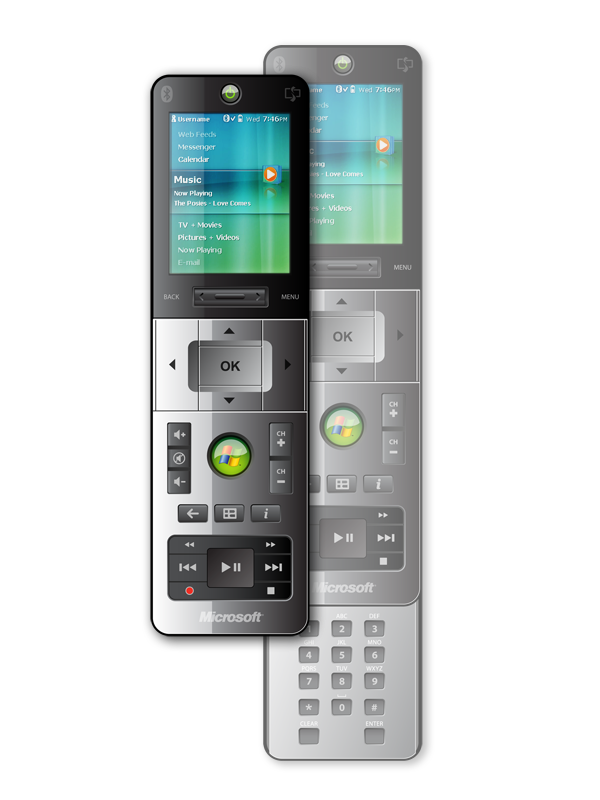 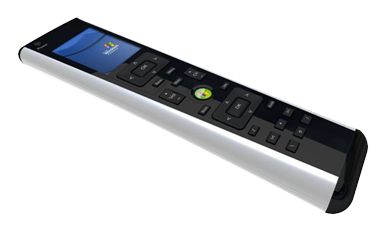 Profiling data courtesy Cypress Semiconductor
Logos And Trademarks
“Certified For Windows Vista”
Logo requirements for Windows SideShow part of Windows Logo Program
Windows SideShow is trademarked
DO:  follow use guidelines doc for all references
(hint:  it’s not “Windows Vista SideShow”)
DON’T:  put the SideShow logo/icon on your devices (including UI)
DO:  use Certified For Windows Vista logo to indicate compatibility with Windows Vista
en·rich [ in rích, en rích ]
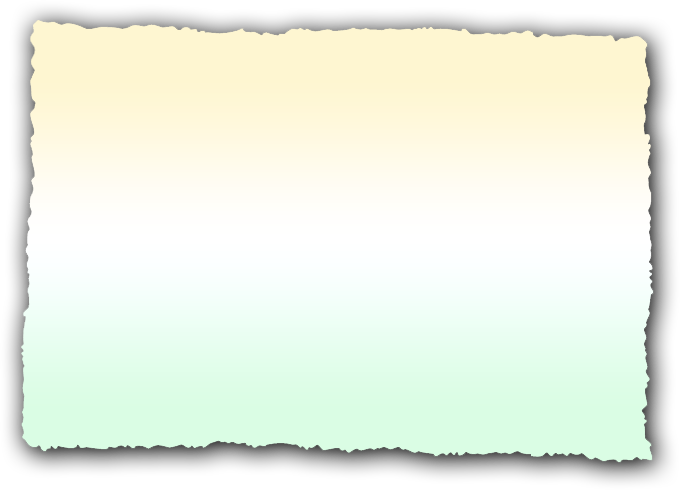 to supply with riches, wealth, abundant or valuable possessions, etc.  :Commerce enriches a nation
to supply with abundance of anything desirable:  to enrich the mind with knowledge
to add greater value or significance to:  Art enriches life
to adorn or decorate: a picture frame enriched with gold
to make finer in quality, as by supplying desirable elements or ingredients:  to enrich soil
"enrich." Dictionary.com Unabridged (v 1.1). Random House, Inc. 20 Apr. 2007.
<Dictionary.com http://dictionary.reference.com/browse/enrich>
Pillars Of Innovation
Platform
Display
Input
Connectivity
PlatformWindows CE
SideShow implementation available in 2H 2007
Support for Bluetooth, USB, IP transports
Extensible platform components
Build your own UI
Custom endpoints
Additional transports
Built in native code
Support for Windows CE 5.0 and 6.0
PlatformWindows Mobile
Bluetooth connection to PC
Combination of native and managed code
Built on our Windows CE platform
Application UI built on .NET Compact Framework 2.0
Application provides UI for gadget interaction
Remotely control PC
Browse content cached from PC
Basic configuration options
Home screen plug-in to display glance content
demo
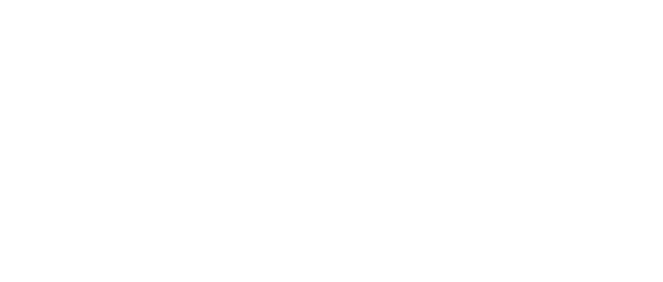 Windows Mobile
Platform.NET Micro Framework
Don’t want QVGA? No problem!
Display flexibility:  OLED, Mono LCD…
Targeted at low-cost (sub U.S.$100) devices
Tradeoff:  You’ll have to design and build your own UI
Microsoft will provide samples, reference designs, and PC communication code
Pillars Of Innovation
Platform
Display
Input
Connectivity
Windows CE
Windows Mobile
.NET Micro Framework
DisplayPrimary display
Difficult to engineer additional QVGA display into the laptop, impossible for Tablets
Use the main display instead!
Still requires SideShow silicon, but output MUX’ed to main display LVDS lines
Up to 800x600 for SideShow display
Can use smaller portion of larger display
However, selective backlight still an issue
demo
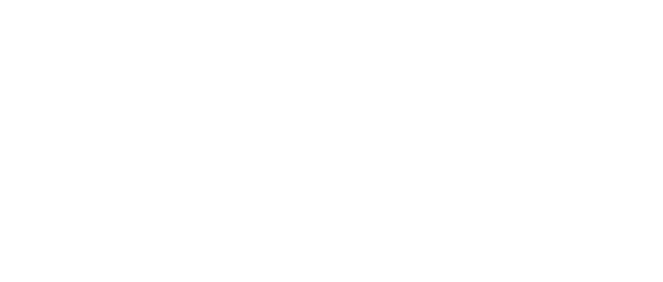 Windows SideShow on the Primary Display
DisplayE-Ink
Biggest pain points with LCDs
Power consumption
Readability (size/resolution/washout)
Thickness (embedding in lid)
800x600x16 monochrome E-Ink display
.NET Micro Framework with Reader-optimized UI for refresh characteristics
Intel Mobile Metro Concept platform
demo
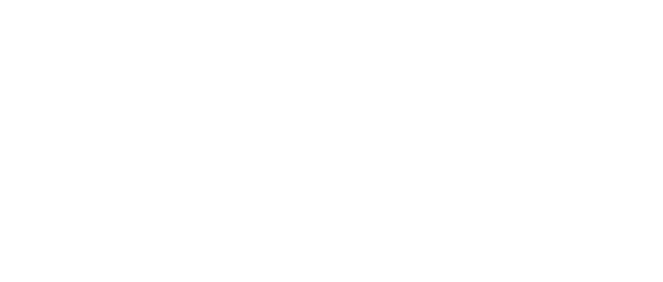 Reader
DisplayLarge format
QVGA is too small to hang on the wall or for more active user interaction
CE-based devices
More connectivity options
More input options (touch)
More media options (Media Connect)
Richer user experience
RDP client
Picture frame
Pillars Of Innovation
Platform
Display
Input
Connectivity
Primary Display
Windows CE
E-ink
Windows Mobile
Large format
.NET Micro Framework
Small format
InputKeyboard
E-mail, IM, alerts are great gadgets—but you can’t write back!
Strong interest in peripherals which are always connected to the PC (home)
Extending input capabilities on device allow real-time responses using free-form keyboard input
Creation of new ‘input endpoint’ for gadgets to receive input
demo
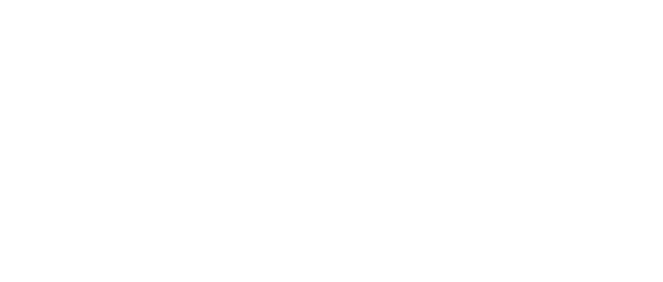 Chatter
InputTouch
Existing UI is not designed to support touch (2.5” is too small)
Very natural input means for many devices
Adding touch support is device-only change
.NET MF:  Designing flexible touch UI
CE:  Built in, can design UI accordingly
demo
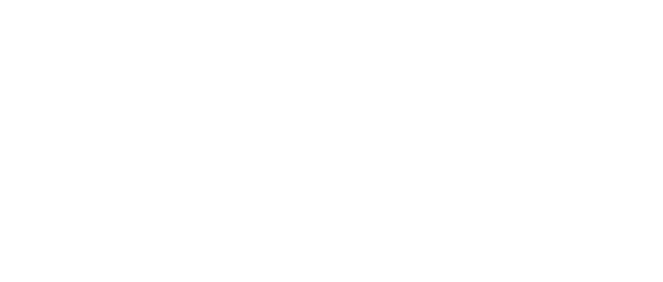 i-mate View 2010
InputStylus
Possibility for ink input using stylus
Richer interaction with lower device computing power
Tablet model:  “Ink as Ink”
Reco done where power is, on the PC
Provides rich input capability for small form-factor devices
demo
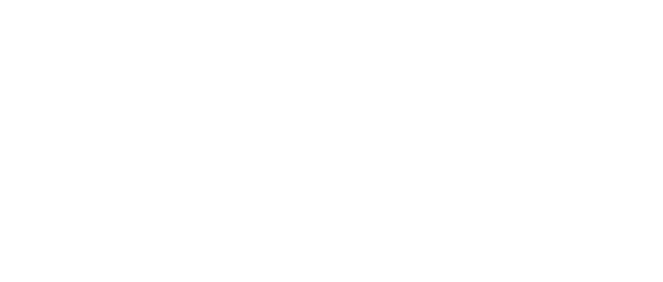 Scribbler
Pillars Of Innovation
Platform
Display
Input
Connectivity
Primary Display
Windows CE
Keyboard
E-Link
Windows Mobile
Touch
Large format
.NET Micro Framework
Stylus
Small format
ConnectivityActive notifications
V1:  Toshiba R400
3G Exchange connectivity in S3-S5
No support for other SideShow gadgets
Short term
V1 plus support for other SideShow gadgets
Still small OLED
Long term
Integration with full SideShow experience
Connectivity"Class" driver
Microsoft will provide licensable protocol with standard driver
USB:  bulk in, bulk out
Bluetooth:  RFCOMM
TCP/IP:  WiFi, wired, secure (SSL)
Extensible for future transports
Available June/July timeframe
Eliminates need for any PC side code!
Royalty bearing license
Pillars Of Innovation
Platform
Display
Input
Connectivity
Primary Display
Active Notifications (3G/WiFi)
Windows CE
Keyboard
E-Link
USB
Windows Mobile
Touch
Large format
Bluetooth
.NET Micro Framework
Stylus
Small format
IP
Call To Action
Utilize new enabling technologies to enrich your existing devices
Build new devices using the expanded range of SideShow technology
Work with gadget ecosystem to take advantage of new capabilities and devices
Make 2008 the “Year of SideShow”
We’ve been amazed by what the hardware community has done so far—keep it coming!
Resources
One stop shop for Windows SideShow development information:
http://www.microsoft.com/whdc/device/sideshow/default.mspx

Windows CE and Windows Mobile contact:
Business contact:
showmobx @ microsoft.com
sshowext @ microsoft.com
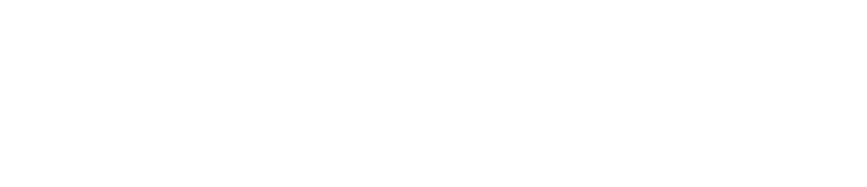 © 2007 Microsoft Corporation. All rights reserved. Microsoft, Windows, Windows Vista and other product names are or may be registered trademarks and/or trademarks in the U.S. and/or other countries.
The information herein is for informational purposes only and represents the current view of Microsoft Corporation as of the date of this presentation.  Because Microsoft must respond to changing market conditions, it should not be interpreted to be a commitment on the part of Microsoft, and Microsoft cannot guarantee the accuracy of any information provided after the date of this presentation.  MICROSOFT MAKES NO WARRANTIES, EXPRESS, IMPLIED OR STATUTORY, AS TO THE INFORMATION IN THIS PRESENTATION.